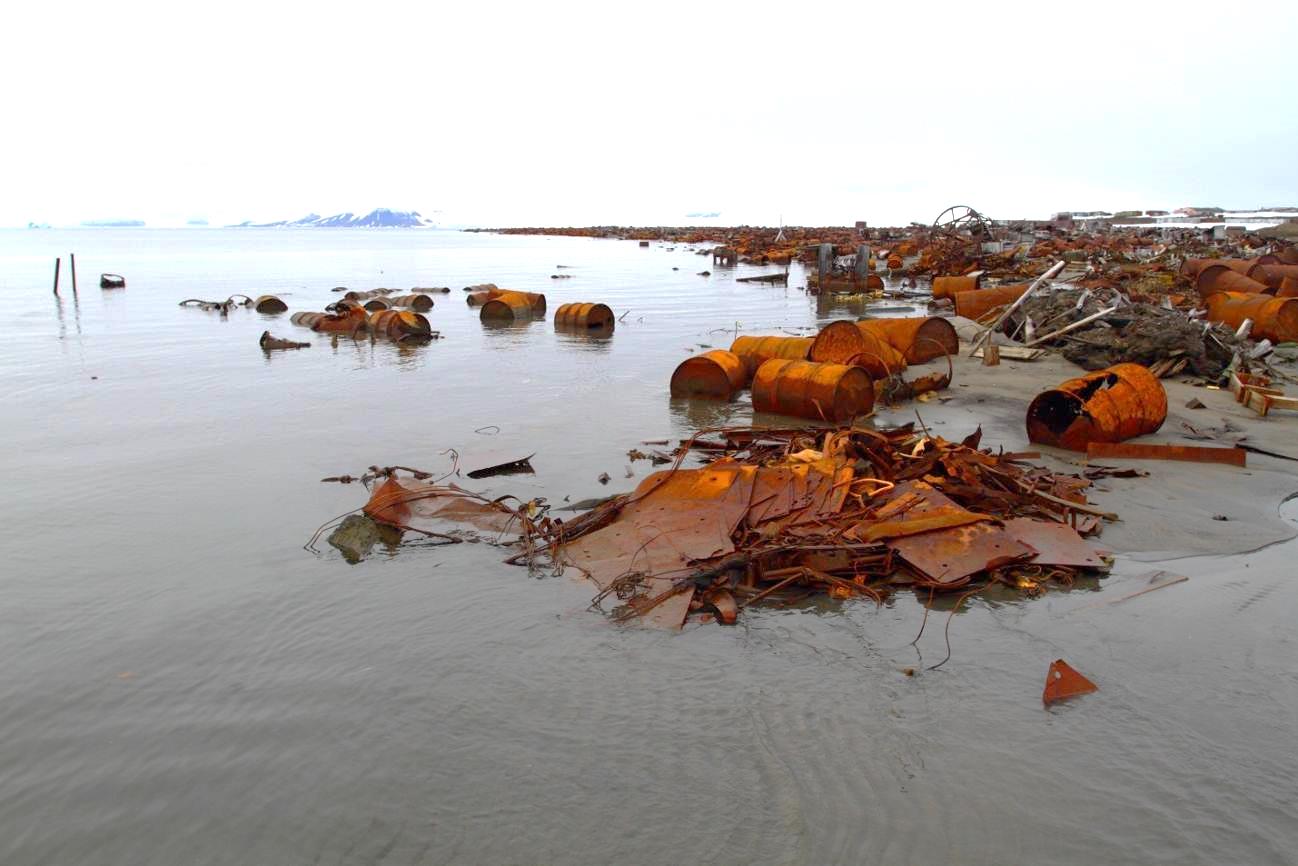 ПРОБЛЕМЫ ДАМПИНГА в АРКТИКЕ
Дампинг радиоактивных отходов
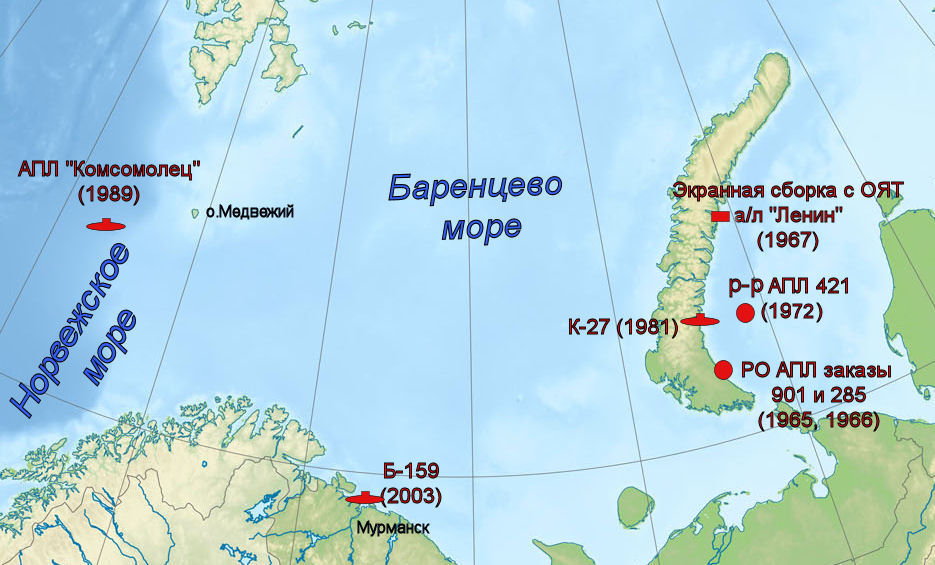 Дампинг радиоактивных отходов
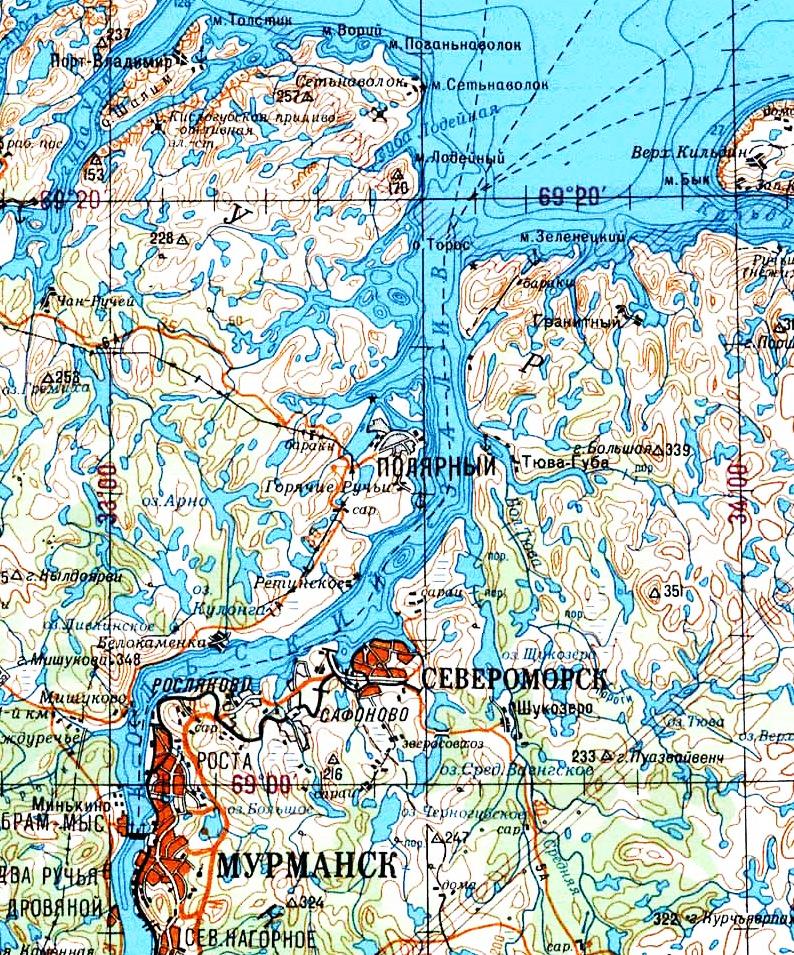 1. Активность ОЯТ в реакторах АПЛ составляет около 5319,7 ТБк (143,8 кКи) по оценке на 2012г. и превосходит активность всех других затопленных объектов в Арктике.
2. На АПЛ  Б-159 отсутствуют дополнительные защитные барьеры между ОЯТ и морской средой,  что увеличивает риск возможного загрязнения.
3. АПЛ  Б-159 затонула на выходе из Кольского залива, где рядом проходят судоходные пути, при этом районы рыбного промысла расположены недалеко от места затопления.
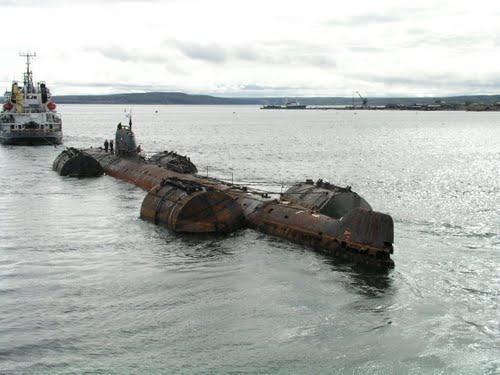 В 2014 г. НИС «Иван Петров» обследовал АПЛ Б-159. Состояние АПЛ признано удовлетворительным. Решение о подъеме не принято.
Дампинг радиоактивных отходов
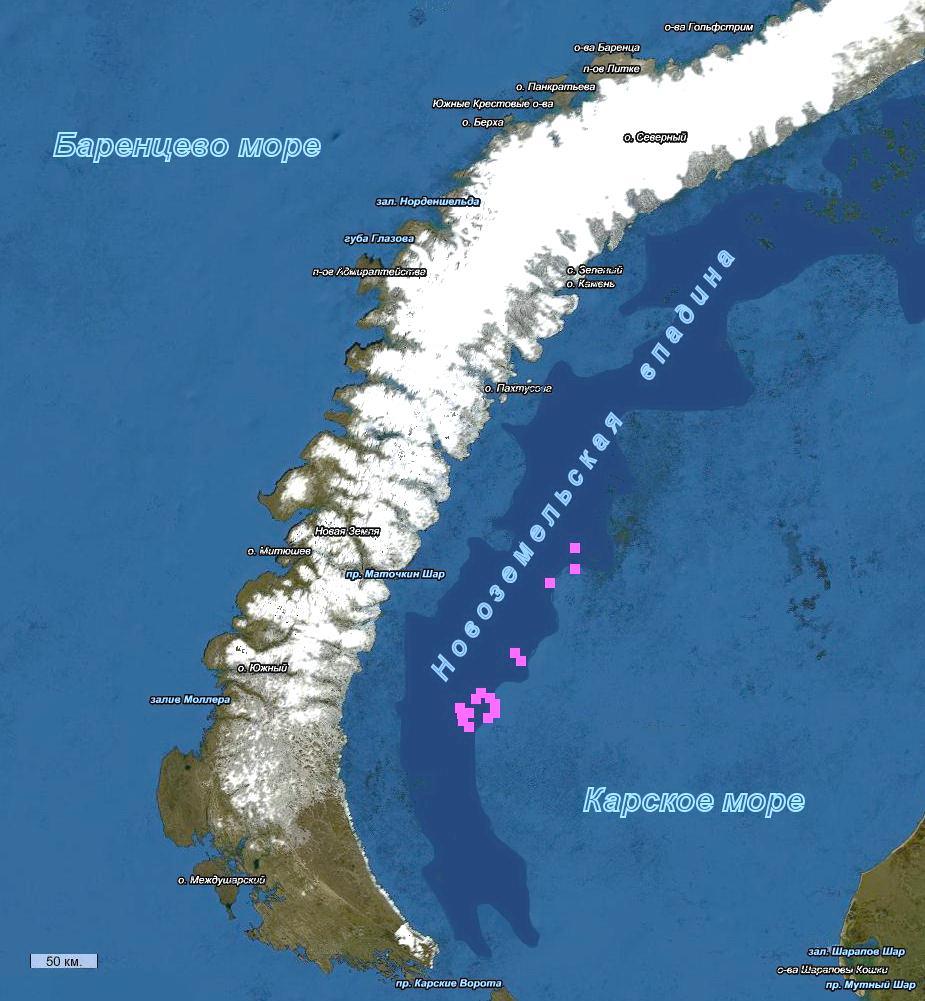 Место затопления реакторного отсека 
АПЛ  К-421 не найдено.
Радиационный потенциал ОЯТ в реакторе  составляет  на 2012 г. 90,2 ТБк (5,2 кКи).
Состояние защитных барьеров неизвестно, требуются дополнительные исследования.

Утрачено место затопления реакторной сборки ледокола «Ленин»
?
Дампинг радиоактивных отходов
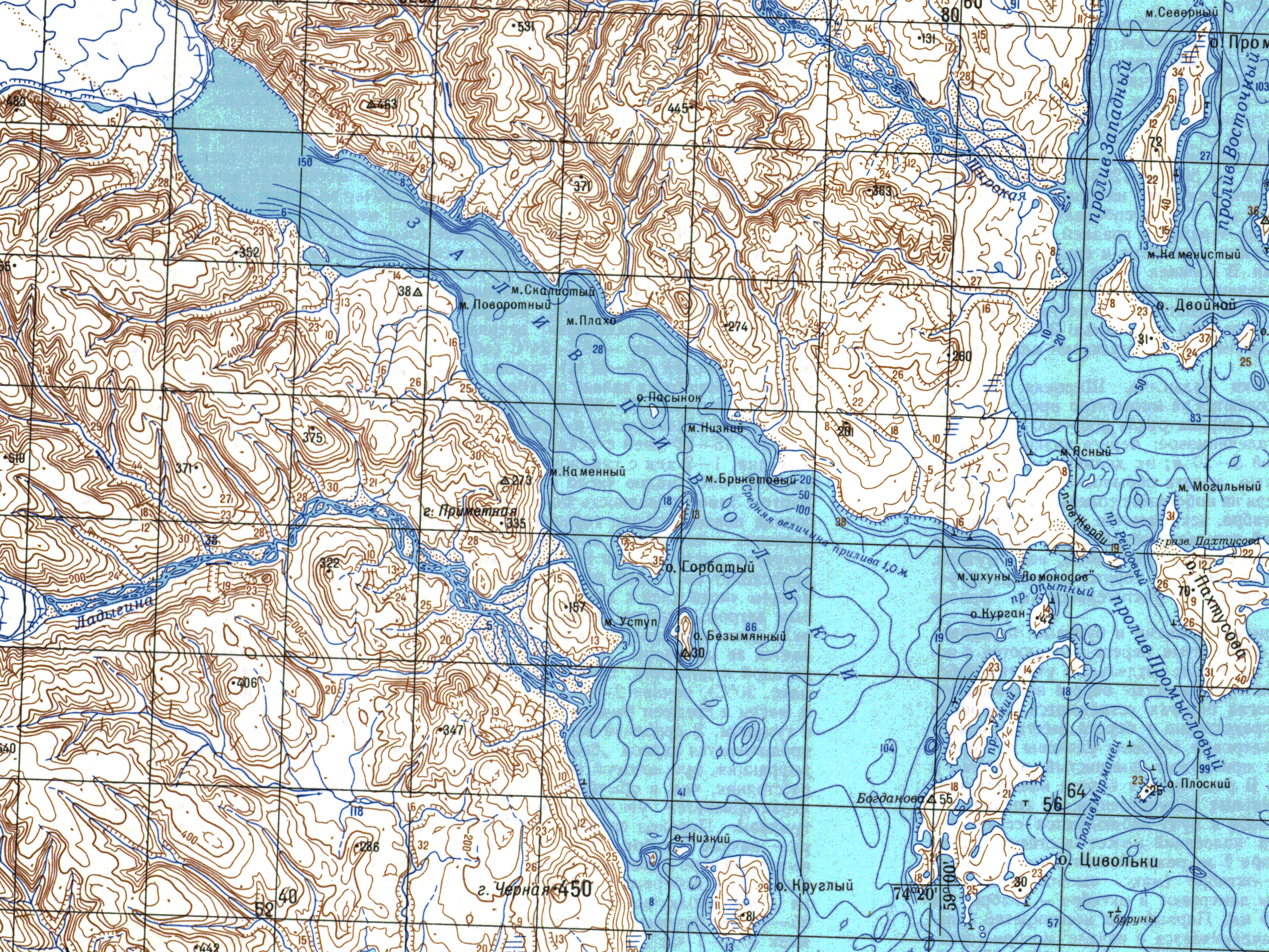 В заливе Абросимова захоронены: 
РО  АПЛ  К- 901 с двумя реакторами с ОЯТ (575 ТБк на 2012 г.)
Баржа с РО АПЛ К-285 с двумя реакторами  (476ТБк)
РО АПЛ  К-254 с двумя реакторами
РО АПЛ К-260 с двумя реакторами
Лихтер "Л-8711" с 5-ю парогенераторами
Баржа МНН-231500 с ТРО
Баржа МБСН-378250 с ТРО 
ТРО в контейнерах и без упаковки
Точное местоположение отсеков с ОЯТ неизвестно.
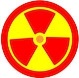 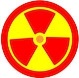 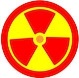 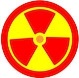 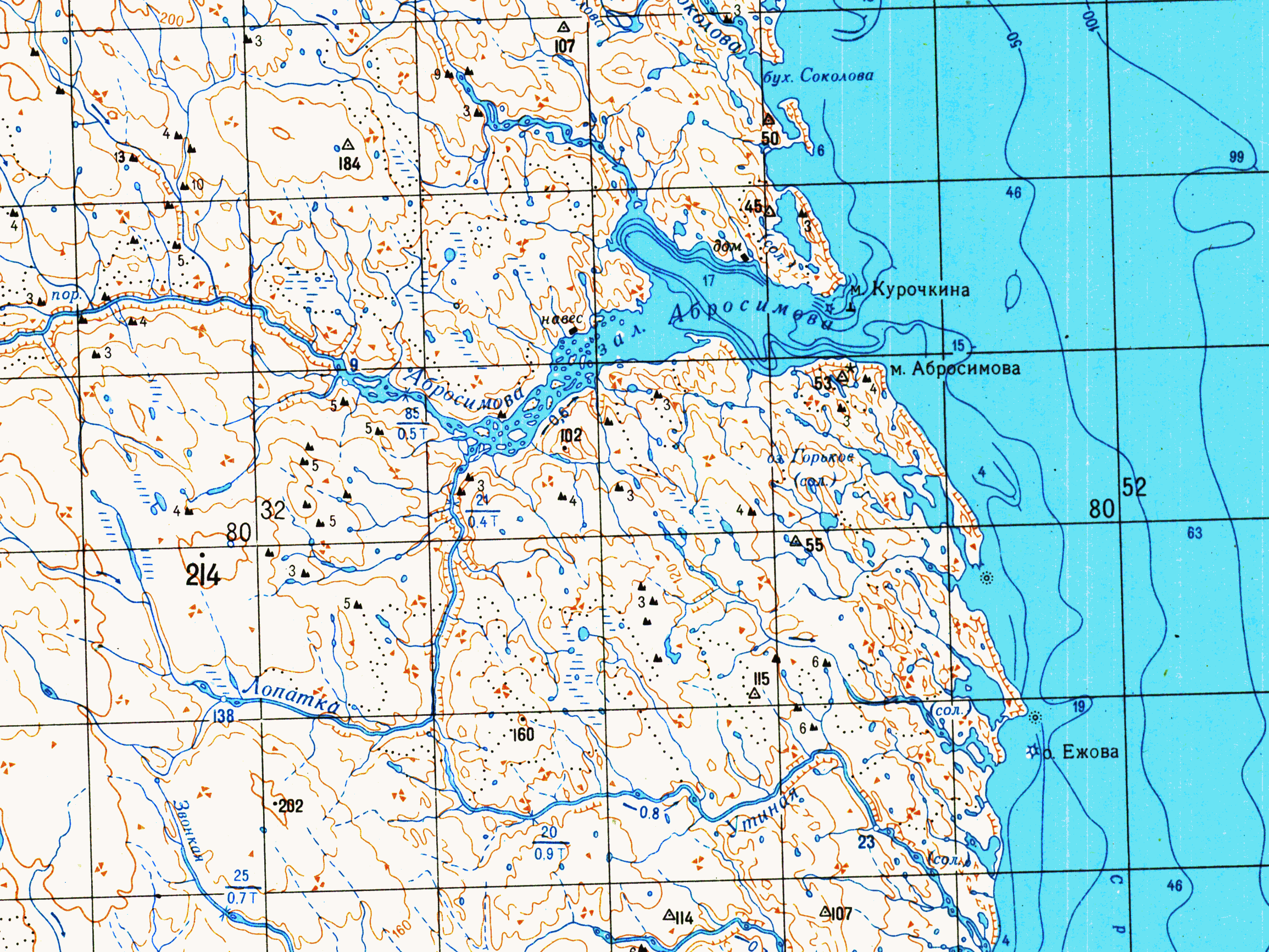 Залив Цивольки. 
Экранная сборка атомного ледокола "Ленин". Более 1600 контейнеров, 6 крупногабаритов, 1 баржа с ТРО.
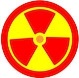 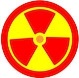 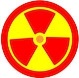 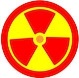 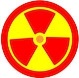 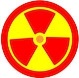 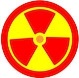 Дампинг радиоактивных отходов
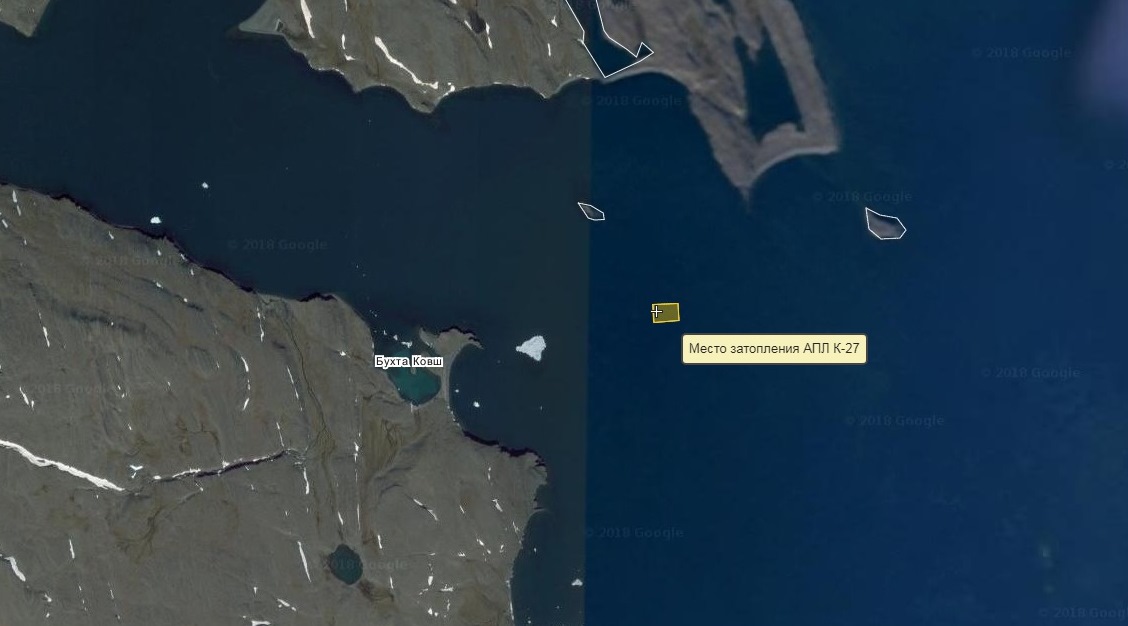 Залив Степового.  АПЛ К-27 затоплена в Карском море  в сентябре 1982 года у северо-восточного побережья архипелага Новая Земля на глубине 75 метров. Планируется к поднятию и утилизации.
Дампинг радиоактивных отходов. Трансграничный перенос
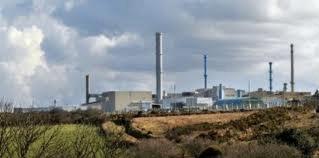 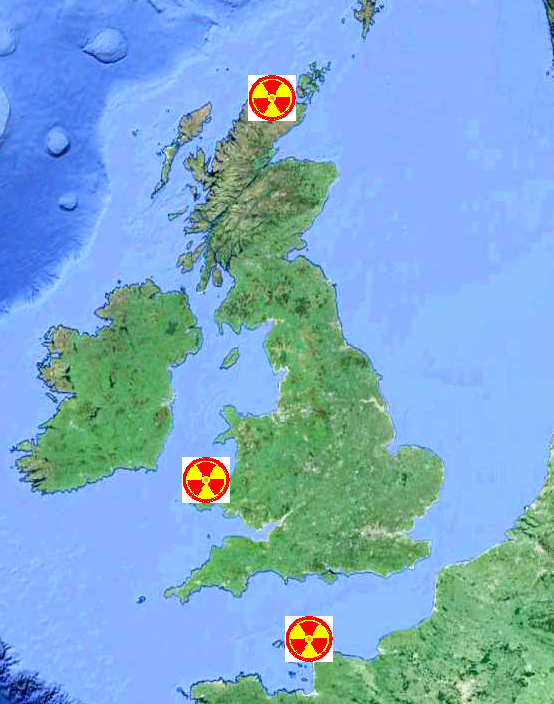 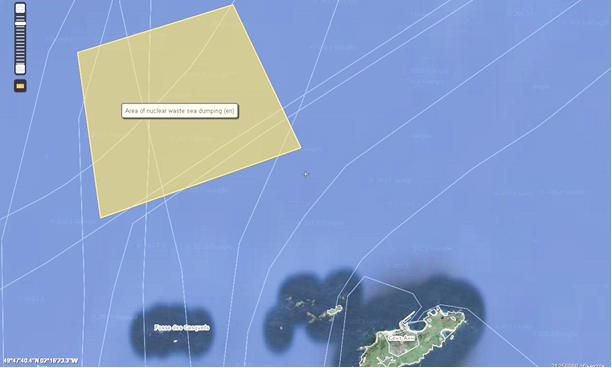 Доукрей, Шотландия
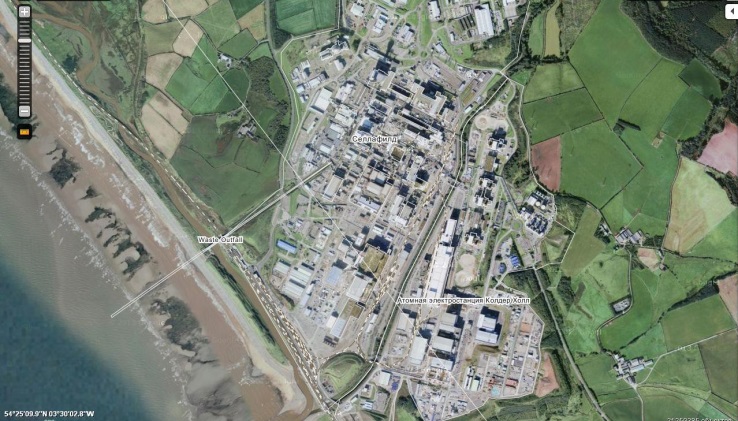 Зона сброса ЖРО в Ла-Манше
Селлафилд, Англия
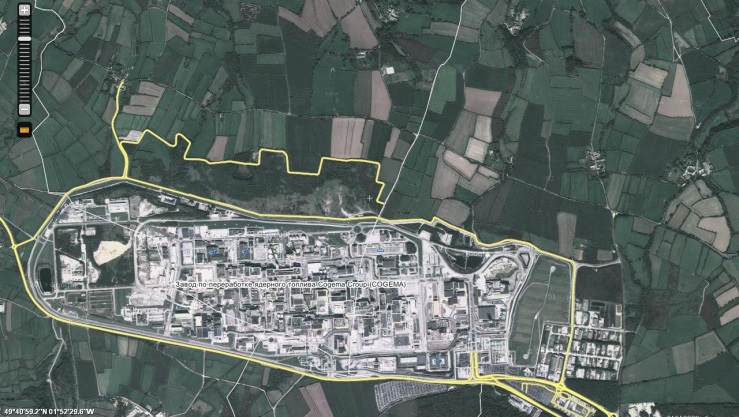 Ла-Агуа, Франция
Дампинг грунтов
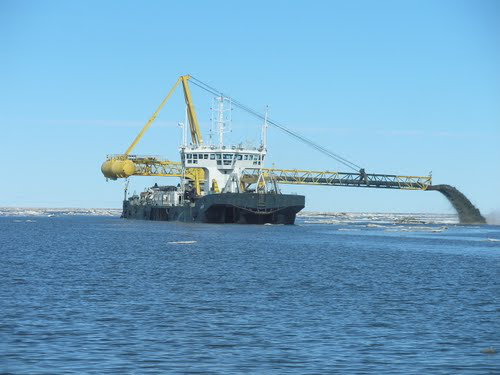 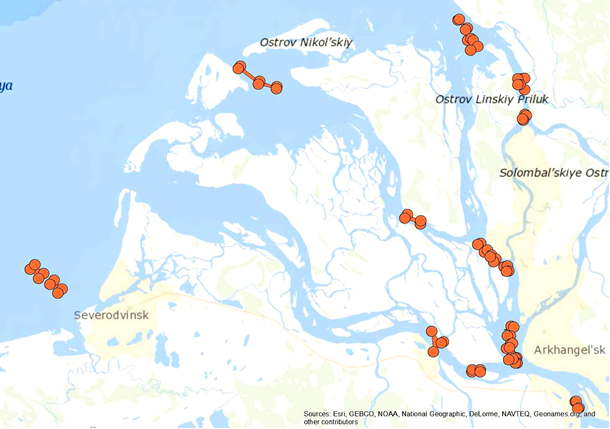 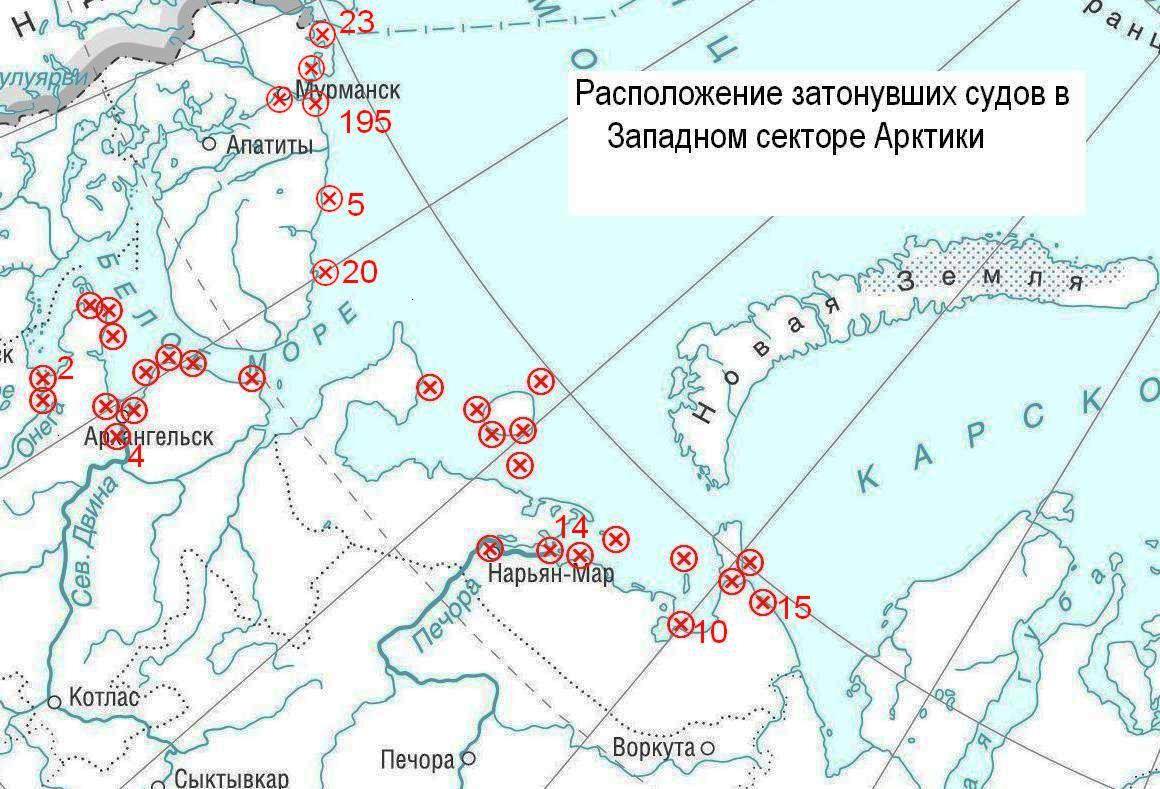 Без учета результатов испытаний  ядерного оружия
Дампинг плавсредств
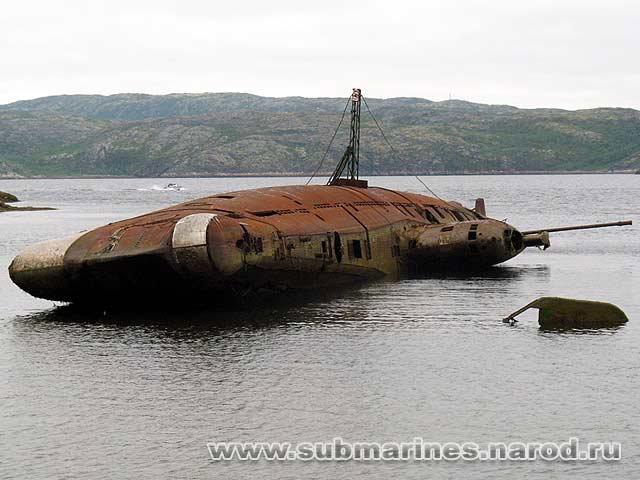 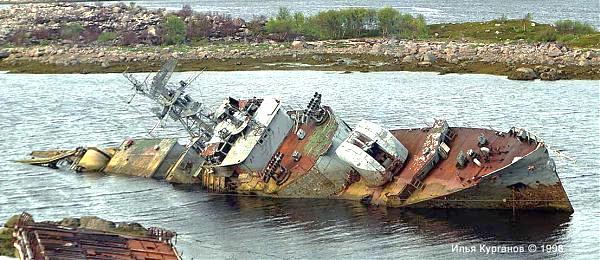 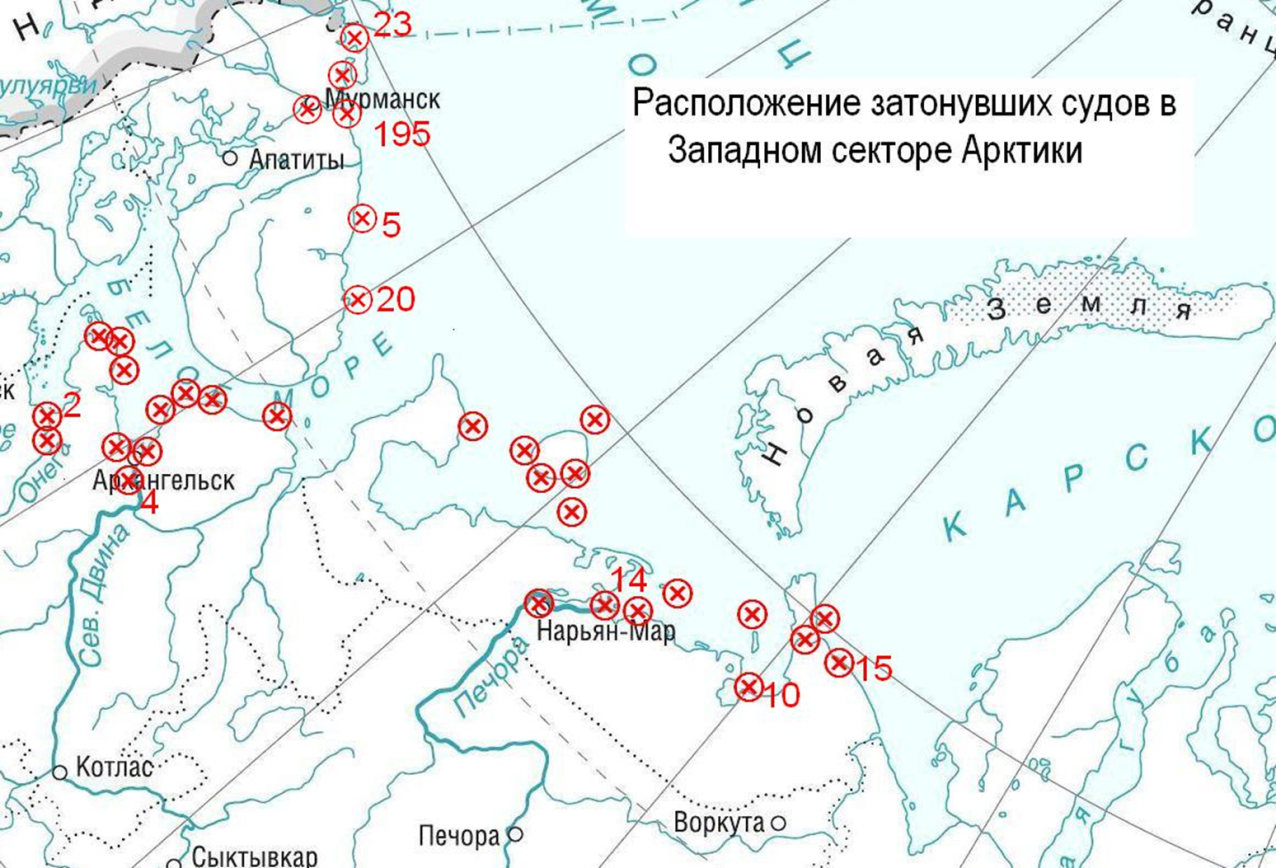 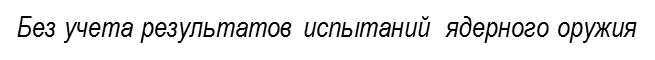 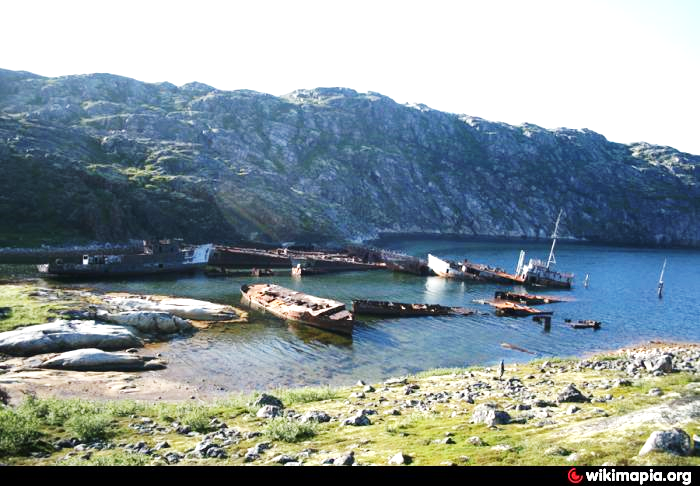 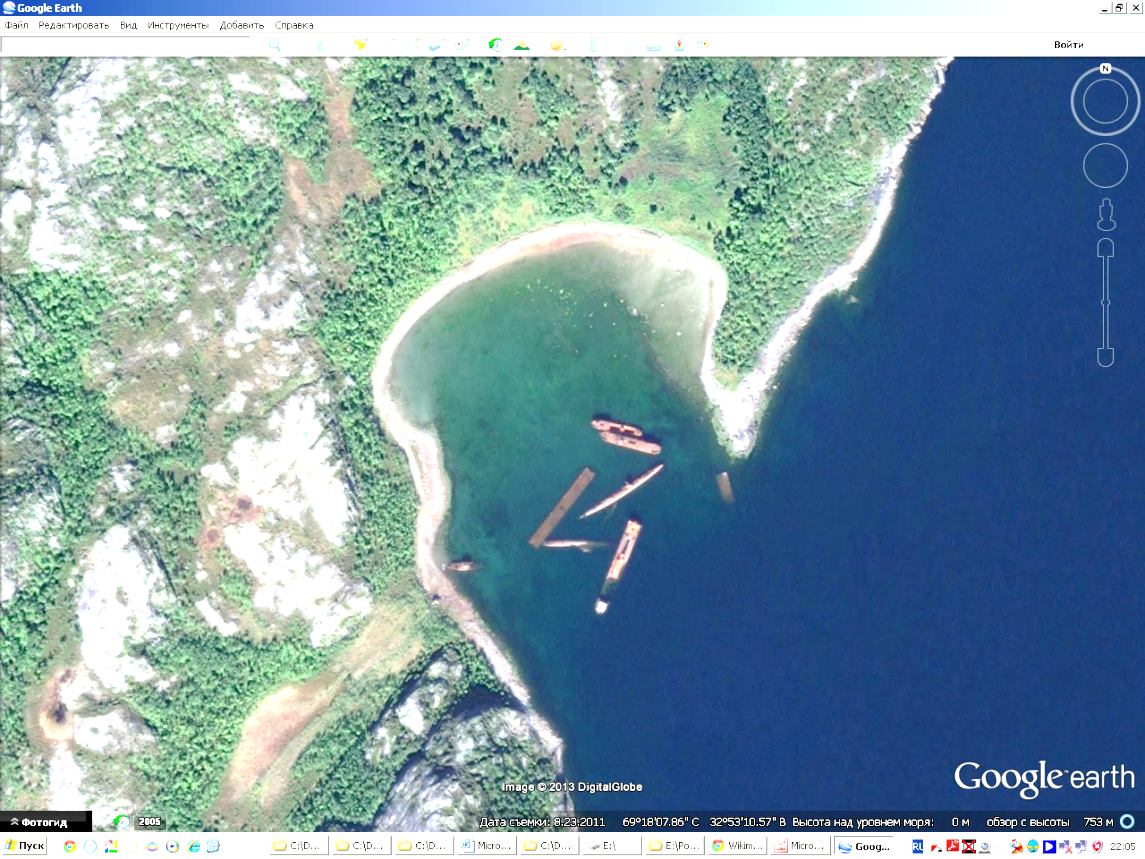 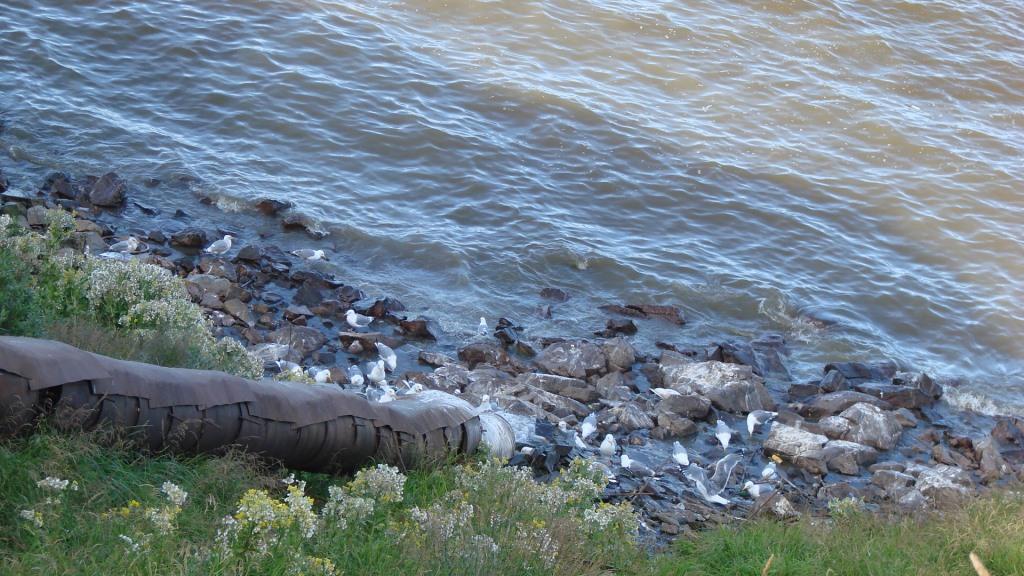 Анадырь
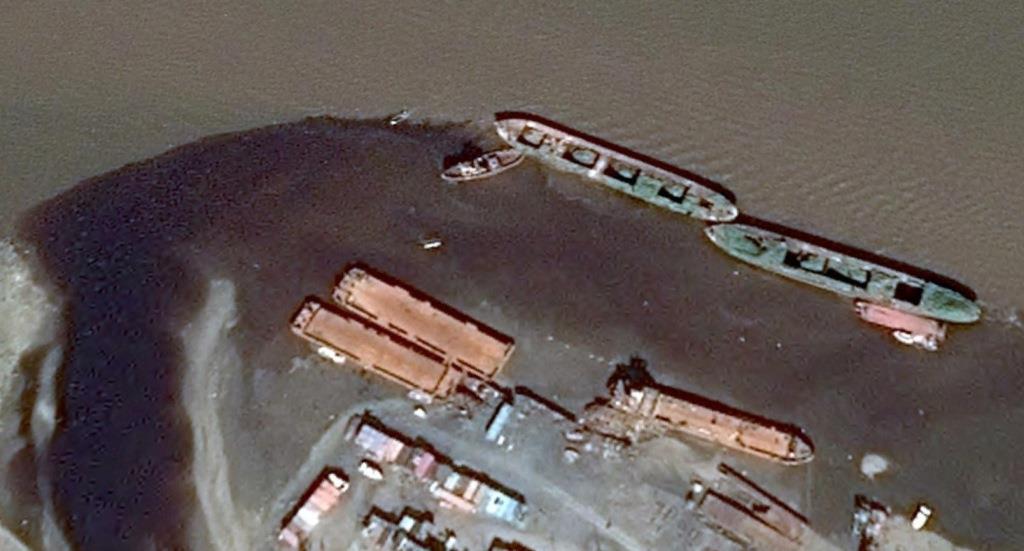 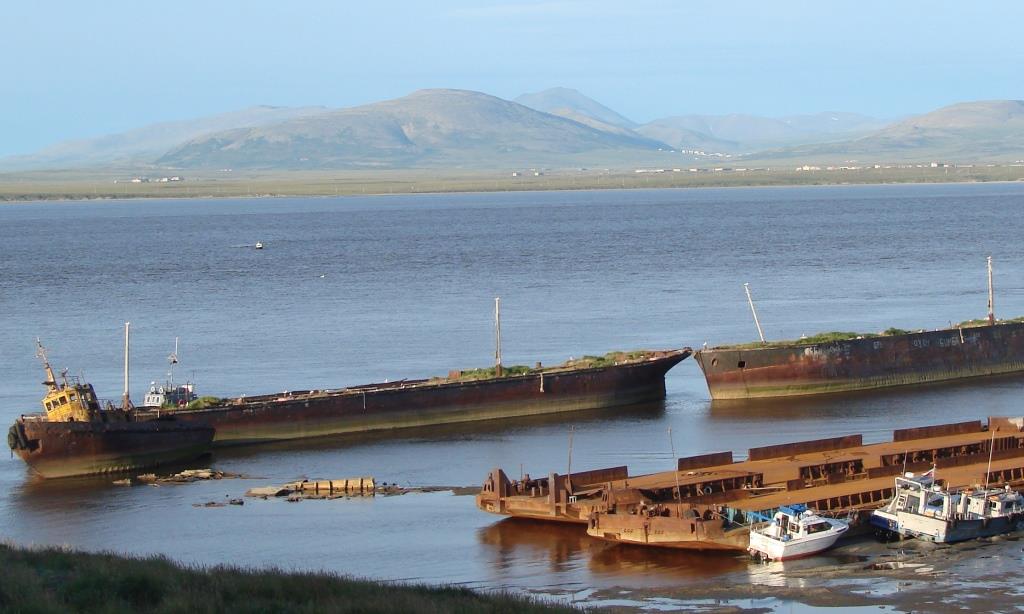 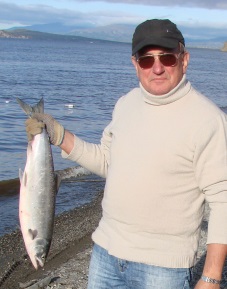 Районы дампинга боеприпасов и взрывчатых веществ
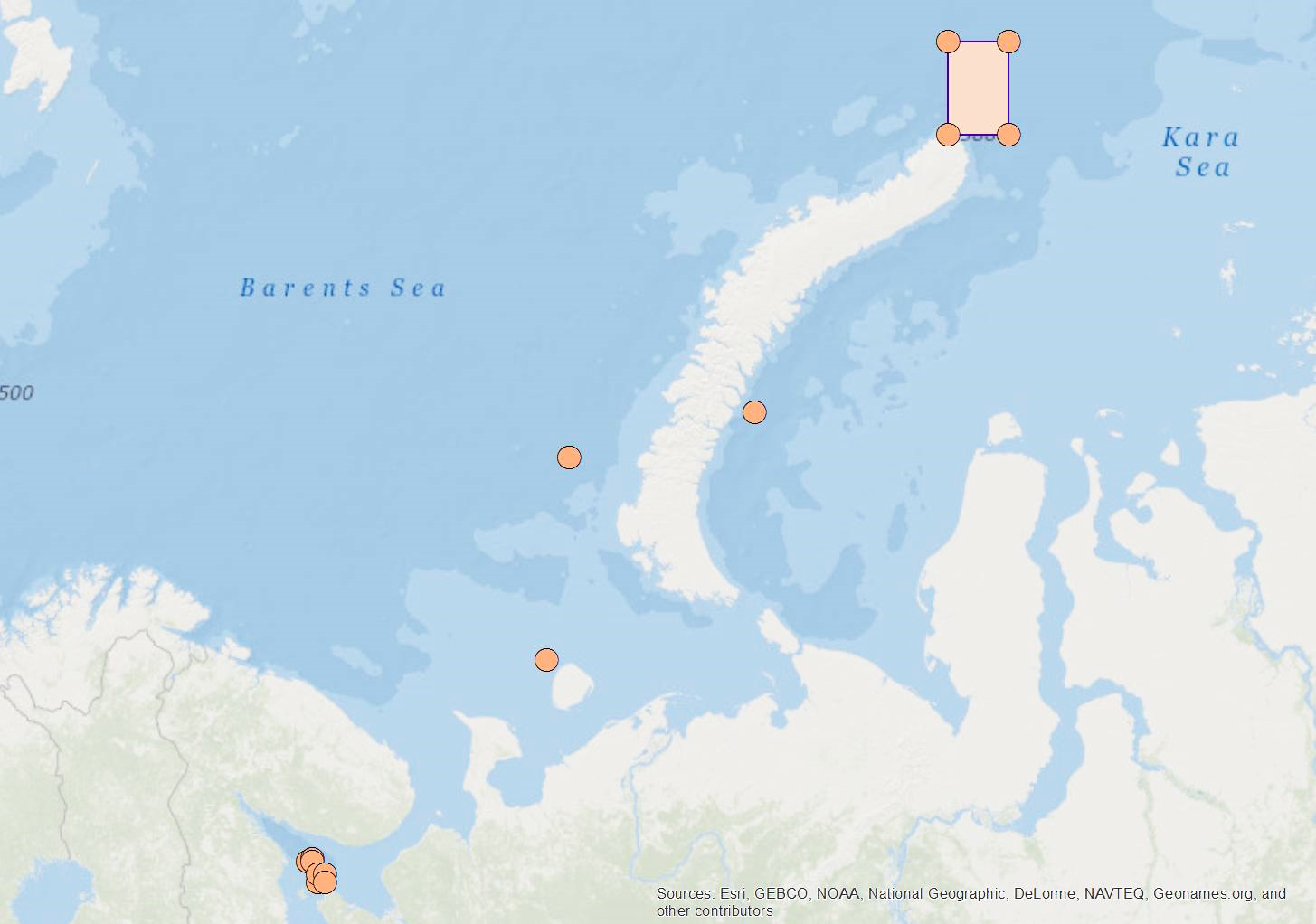 Фрагмент карты-схемы дампинга взрывчатых веществ (по данным Северного флота ВМФ России)
Районы падения ОЧРН космодрома Плесецк
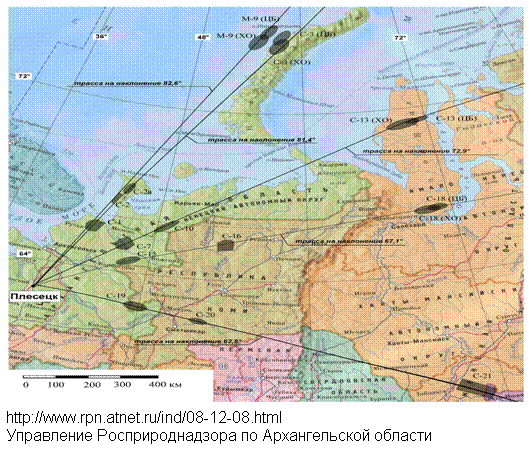